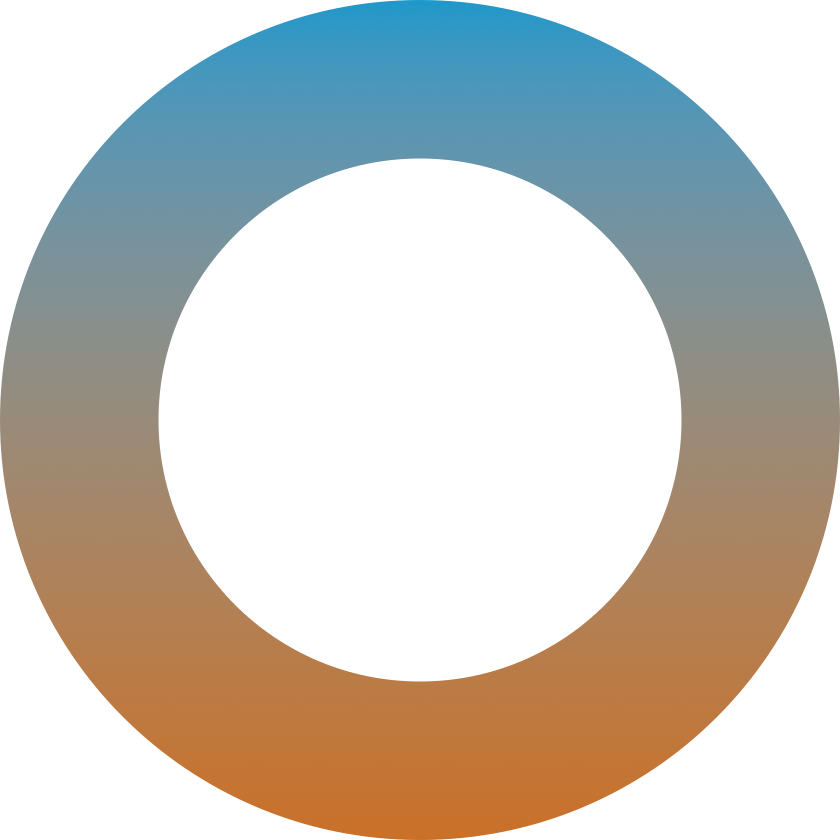 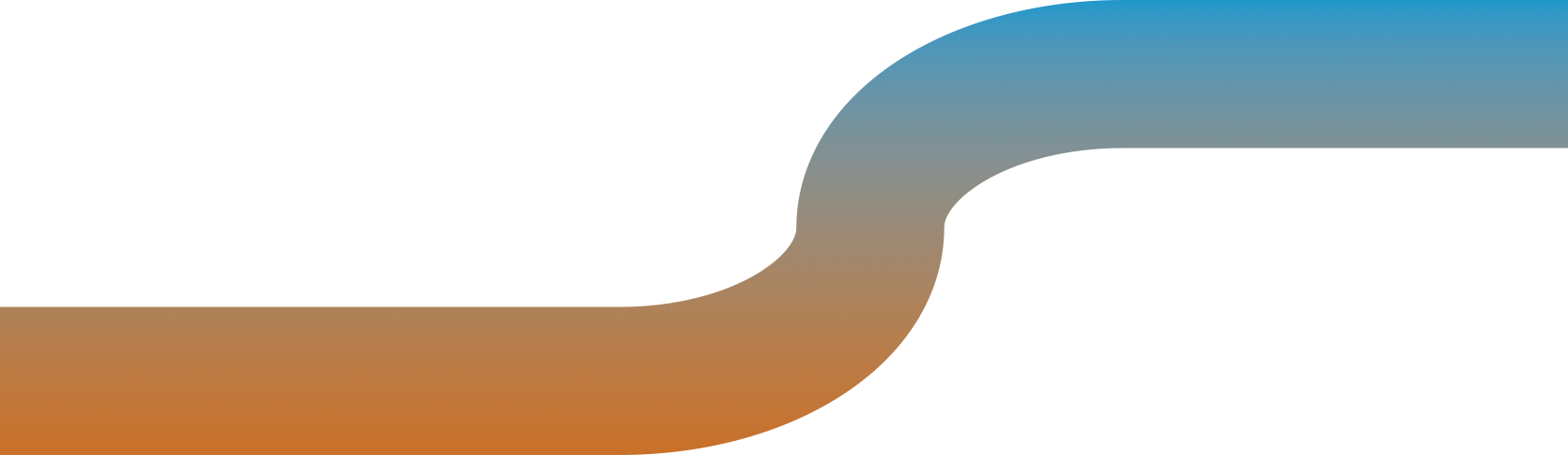 Integrar para crescer
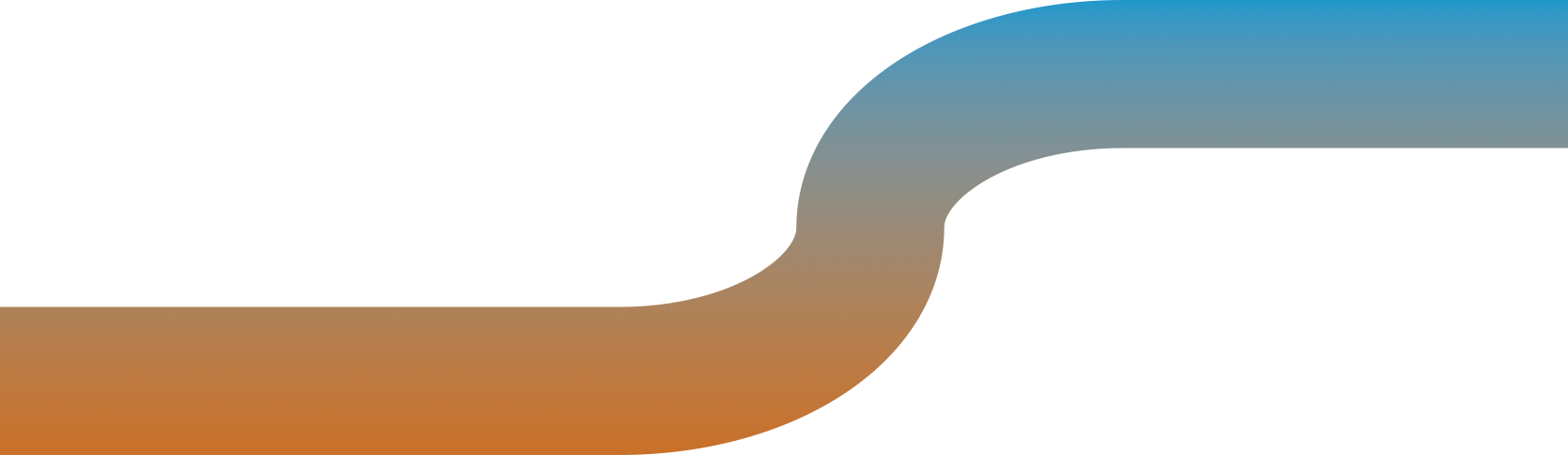 uma proposta de liberalização comercial
Coordenação e Redação
Pedro da Motta Veiga
Sandra Polónia Rios
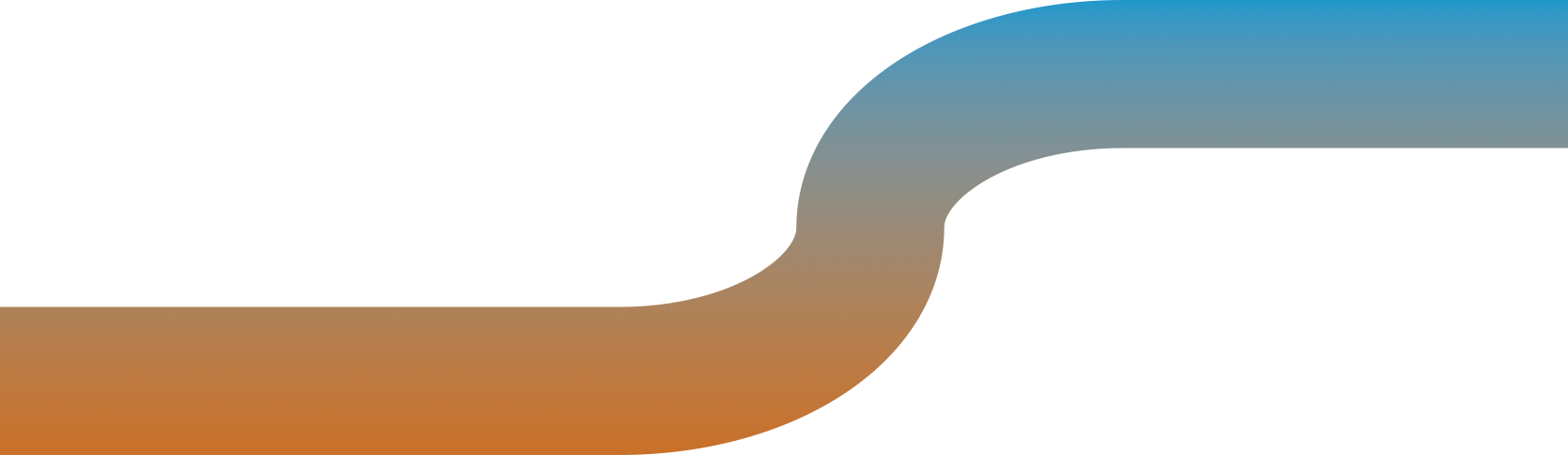 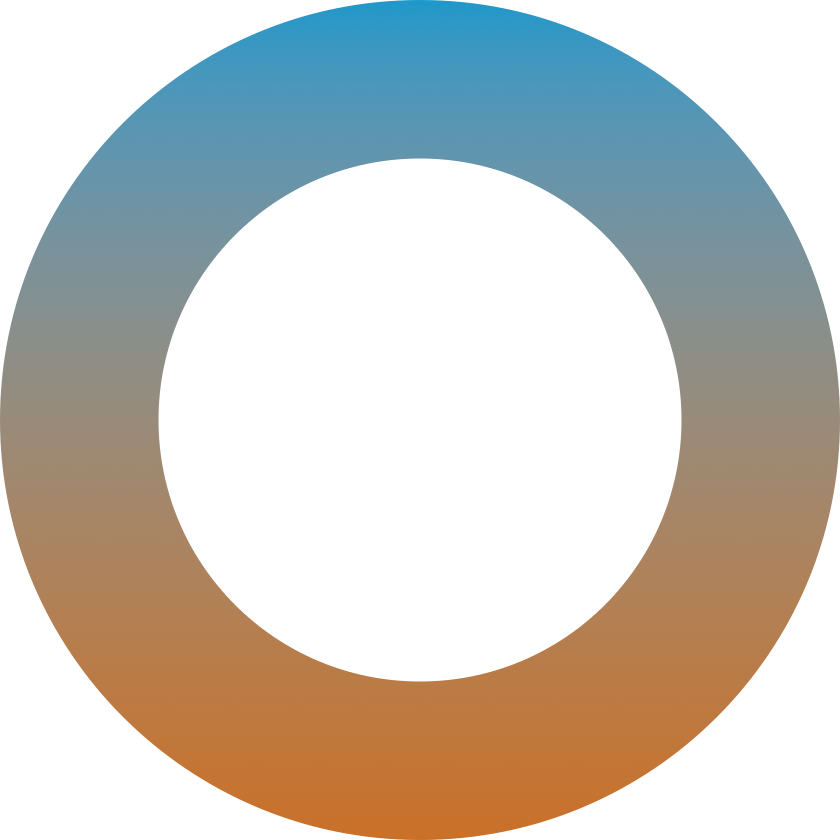 Agosto de 2022
Estrutura
Integrar: porque, para quê e como

2019 - 2022: tímidos passos rumo à reorientação da política comercial no Brasil

O cenário internacional em transformação

A atualidade da proposta de liberalização comercial no Brasil

A proposta de reforma comercial

Liberalização do comércio de bens e serviços

Políticas de acompanhamento e mitigação de riscos

Políticas complementares
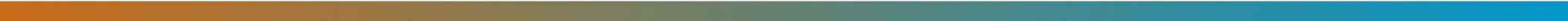 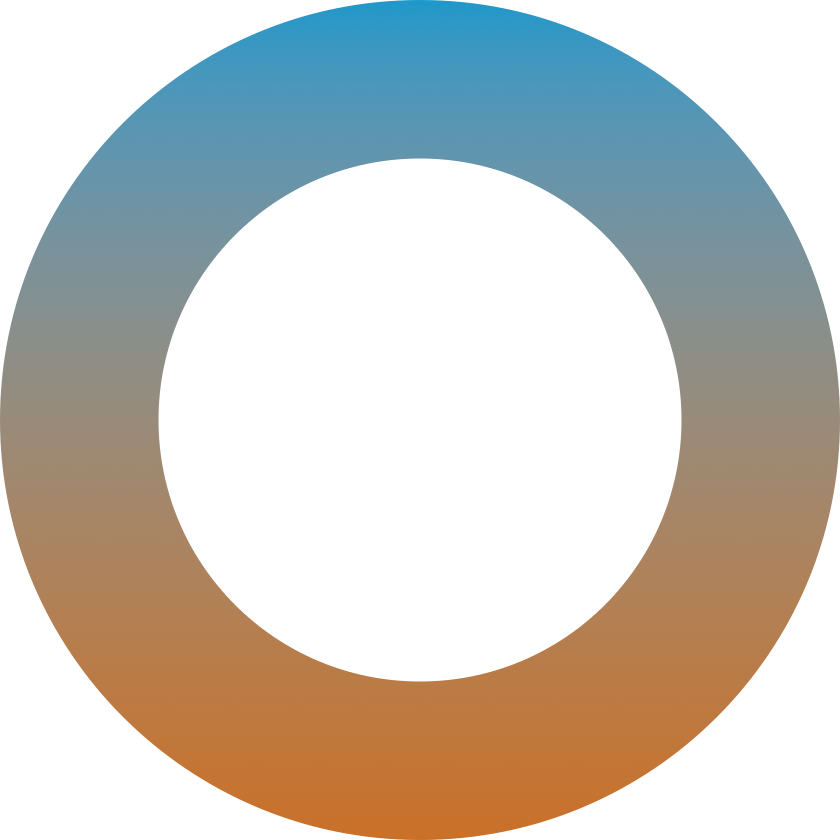 Integrar: porque, para quê e como
Por que  integrar?
Brasil, ponto fora da curva
Nem todos os países que se abriram ao comércio se desenvolveram, mas todos os  que se desenvolveram o fizeram com significativa integração comercial ao resto do mundo.
Argélia, Argentina, Butão, Camarões, Comores, Gabão, Irã, Venezuela e Zimbábue são os únicos países com tarifas para bens industriais mais elevadas que o Brasil. Não há critério econômico ou social que justifique a nossa presença neste pequeno grupo de países.

Ao contrário da maioria dos países, estrutura de proteção no Brasil não tem seletividade: tarifas são elevadas para insumos e bens de capital, mas também para bens de consumo.
A abertura é condição necessária, não suficiente, para tirar o Brasil de um longo período de estagnação econômica.
Brasil, ponto fora da curva
Esse grau de proteção encarece os produtos relevantes para o cidadão, em particular para os jovens, prejudicando sua inserção social e profissional.
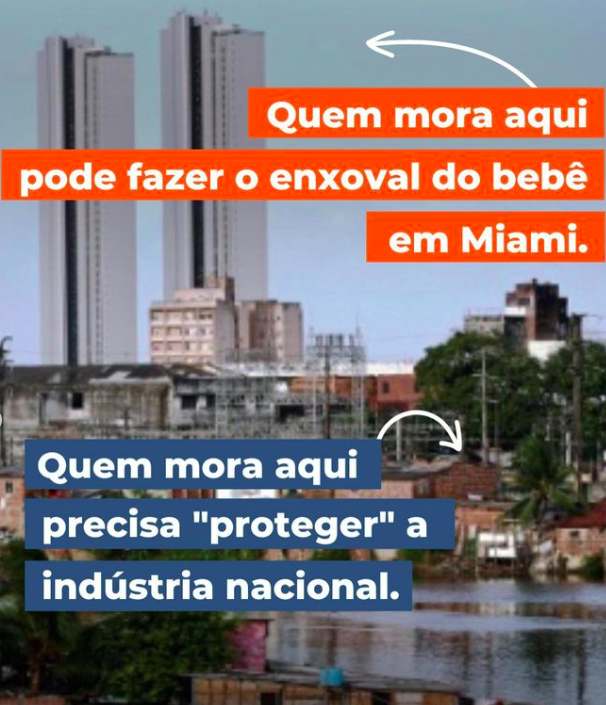 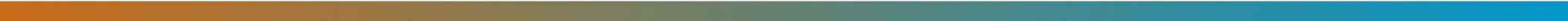 Efeitos da liberalização comercial
Integrar para quê?
Maior competição no mercado doméstico: realocação de recursos em favor das firmas mais eficientes aumenta a produtividade da economia.

Oferta de insumos e equipamentos mais baratos e de melhor qualidade: reduz custos de produção, facilita acesso a tecnologias mais avançadas, aumenta a eficiência produtiva e reduz preços para o consumidor.

Camadas mais pobres da população são as principais beneficiadas.
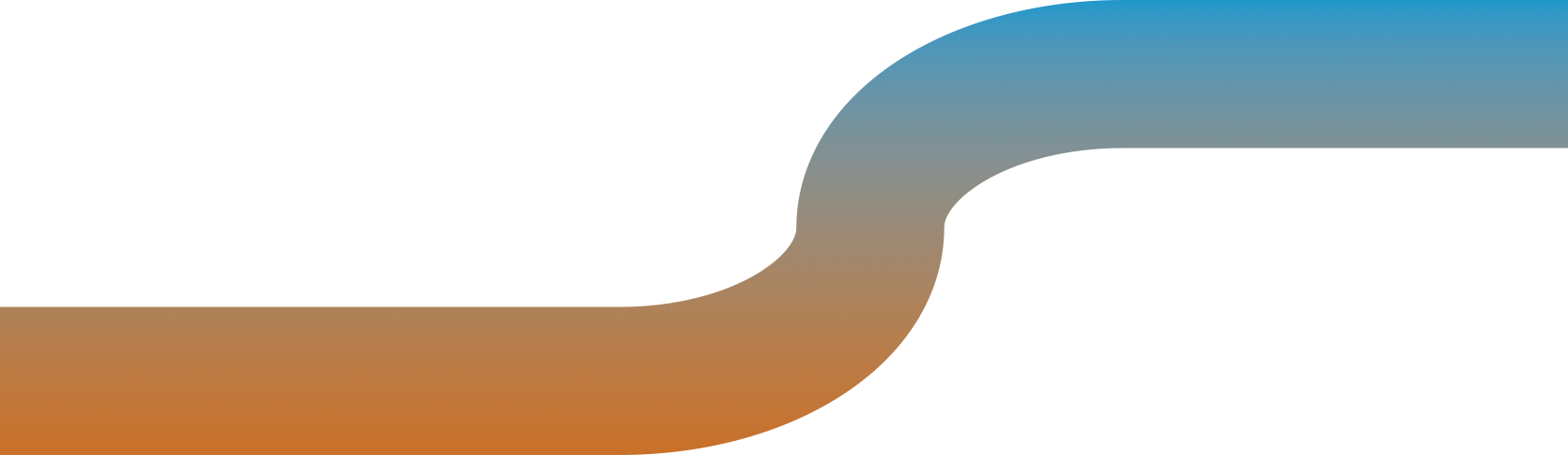 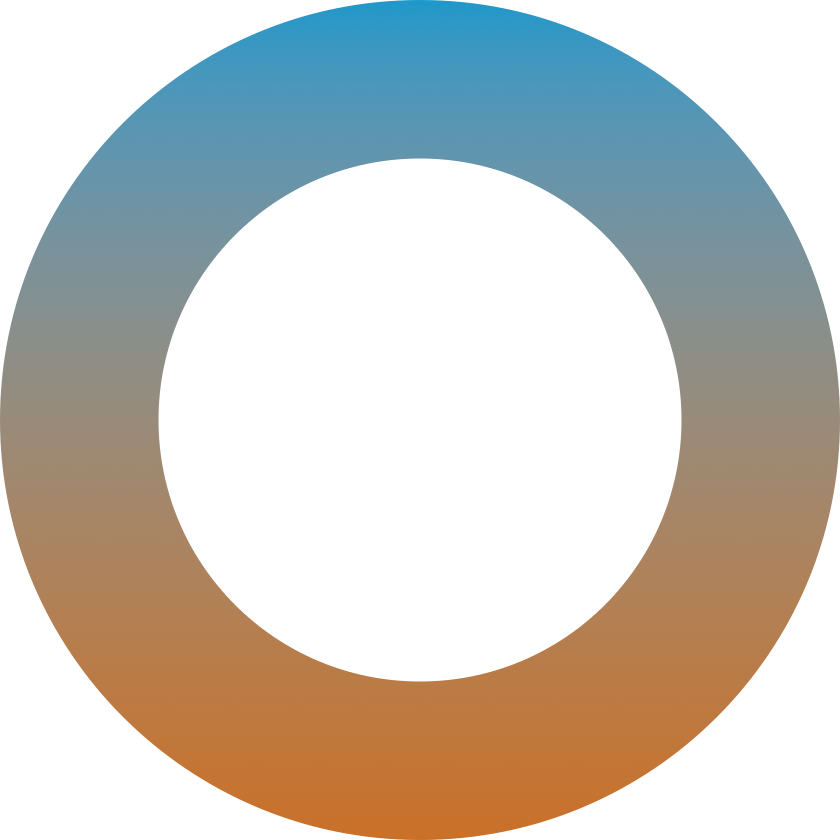 Como integrar?
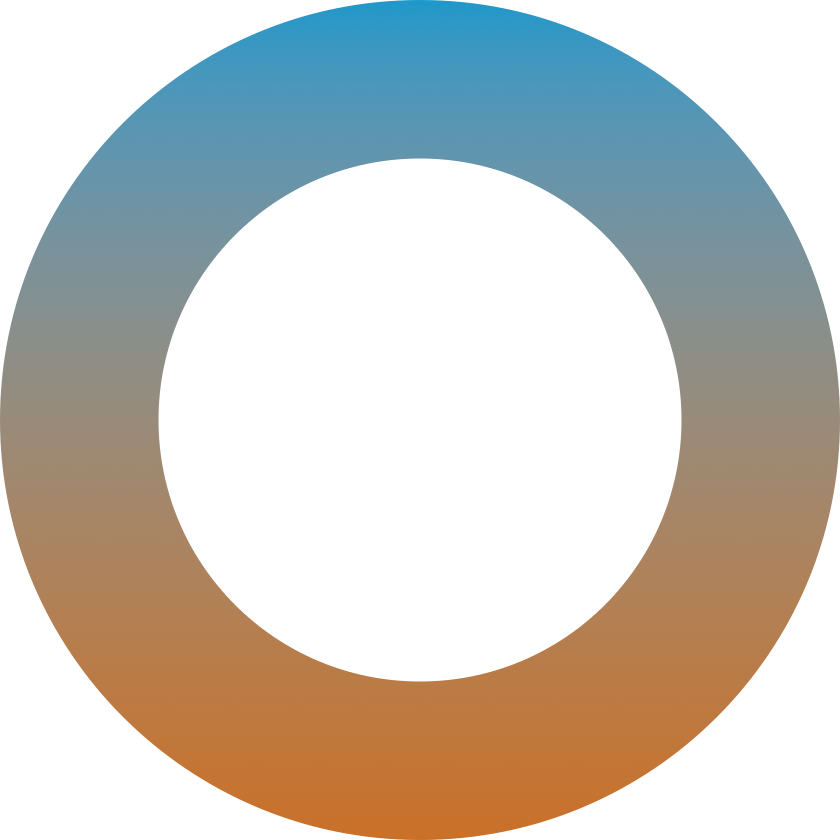 Conjunto de medidas previamente anunciadas e a ser implementadas em um período de governo (quatro anos).

Objetivo central: “normalizar” a política comercial brasileira.
Proposta contempla: liberalização das importações de bens e serviços, políticas de monitoramento e mitigação de riscos sociais e ambientais, além de políticas complementares. 

Reformas que melhorem o ambiente de negócios garantirão maiores resultados da reforma comercial, mas não há  porque condicionar a abertura comercial à adoção de tais reformas.
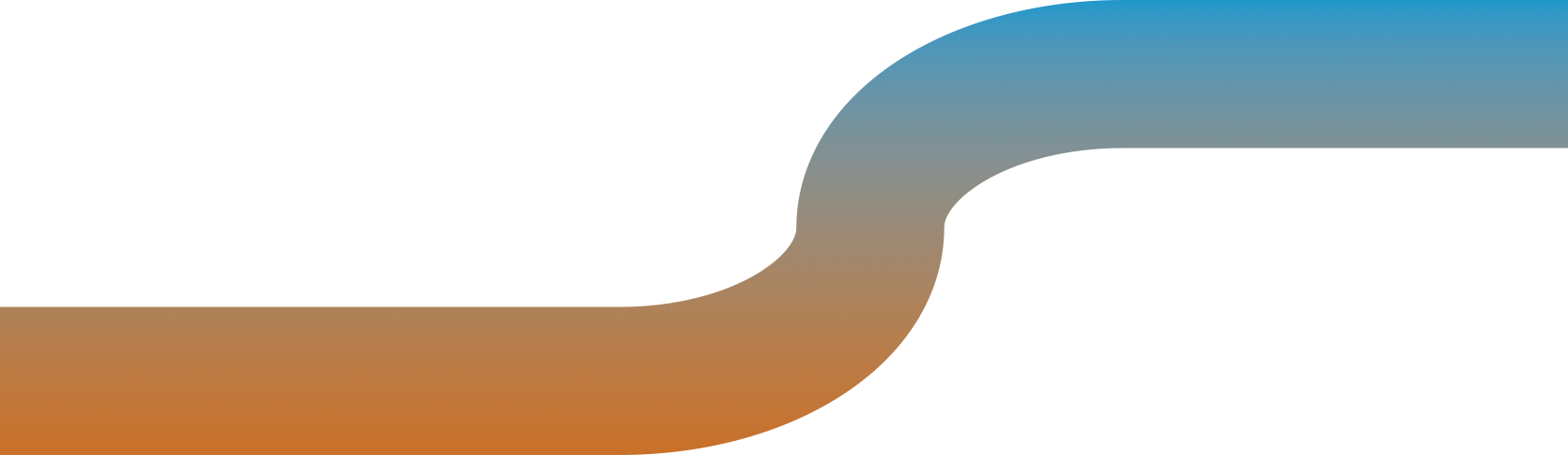 2019 – 2022: tímidos passos rumo à reorientação da política comercial no Brasil
O que foi feito no atual governo? - 1
Favorável à liberalização comercial, antes do início do mandato.
Concentração de órgãos e instrumentos no Ministério da Economia.
Conclusão das negociações com a UE e EFTA, mas dificuldades de ratificação e longos cronogramas de liberalização.
Avanços pontuais na simplificação dos procedimentos aduaneiros.
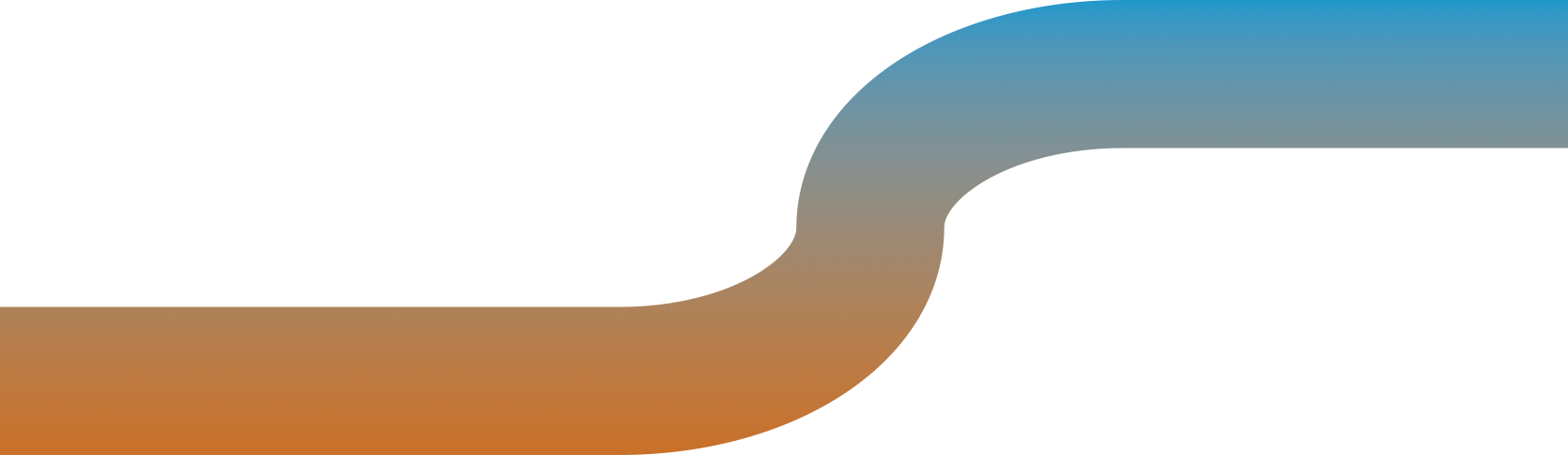 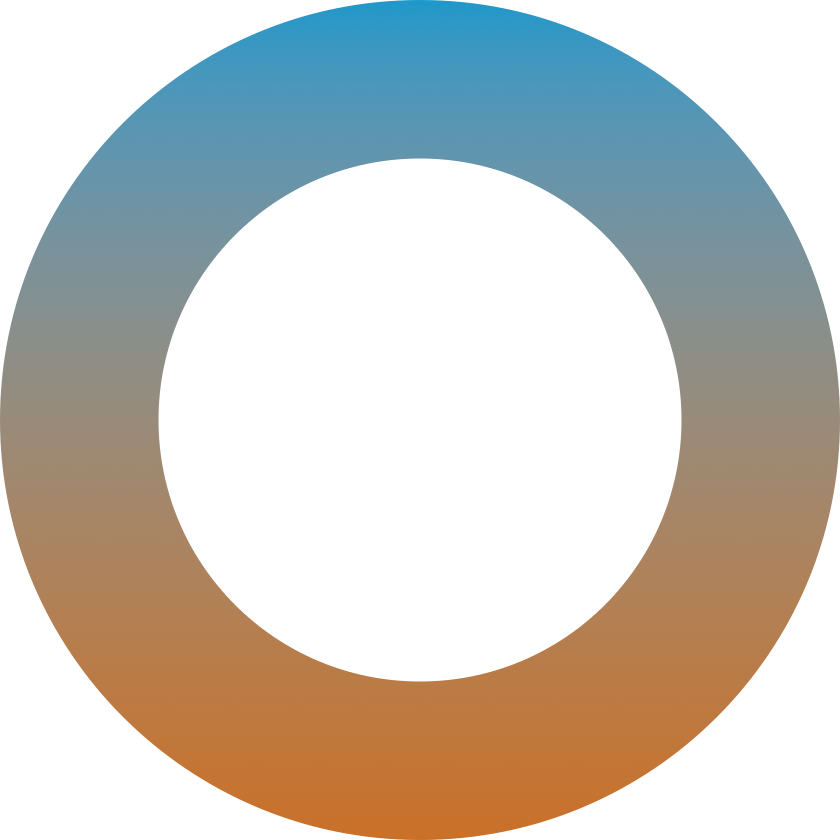 O que foi feito no atual governo? - 2
Na área tarifária, movimentos de redução, de maneira pouco planejada e com base em medidas ad hoc e mesmo temporárias.
No balanço, a liberalização ficou aquém das expectativas. A abertura não se impôs como prioridade e divergências no MERCOSUL dificultaram a reforma da TEC.
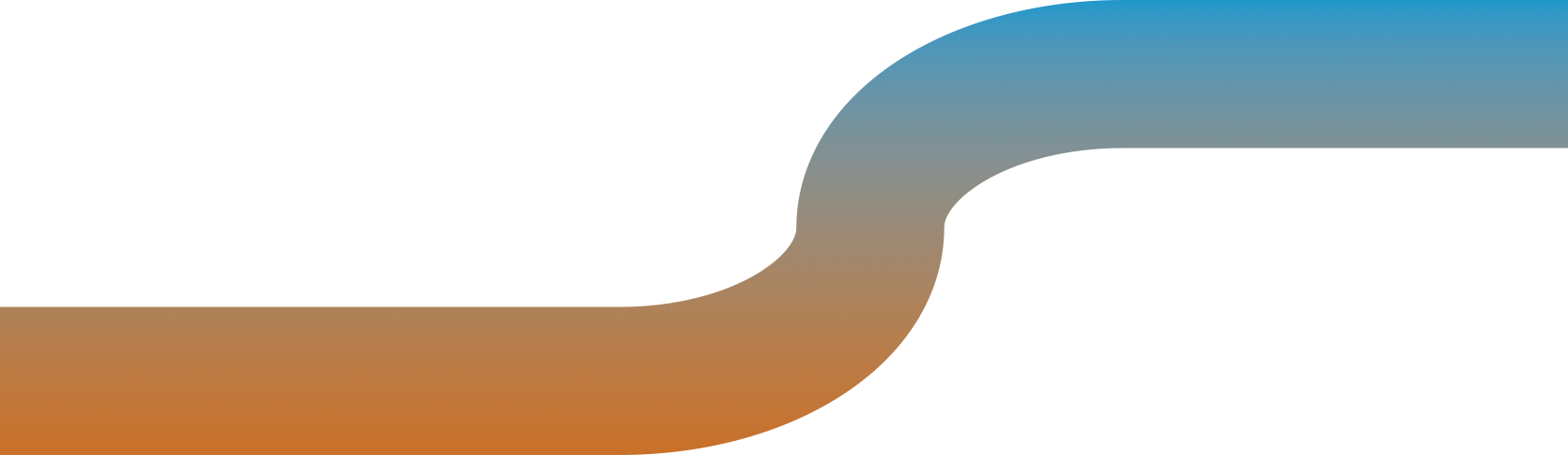 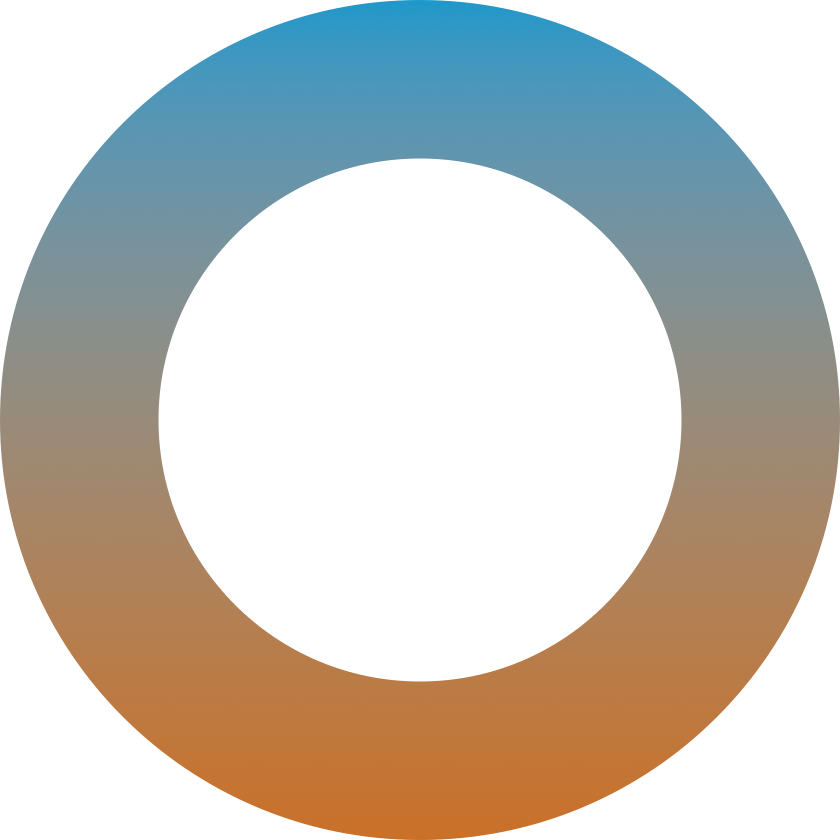 O cenário internacional em transformação
Cadeias de valor e políticas comerciais: transformações profundas e incertezas
Pandemia, conflito EUA vs. China e guerra na Ucrânia desorganizaram redes de produção.
Políticas comerciais crescentemente influenciadas por preocupações outras além da promoção da competição, aumento da eficiência e da produtividade.
“Desglobalização”, reshoring, nearshoring ou friendshoring? Evitar conclusões sem evidências.

No Brasil, resposta fácil – e errada – é a retomada de políticas industriais com componentes de substituição de importações.
Participação da indústria no PIB e políticas industriais: 1996-2021
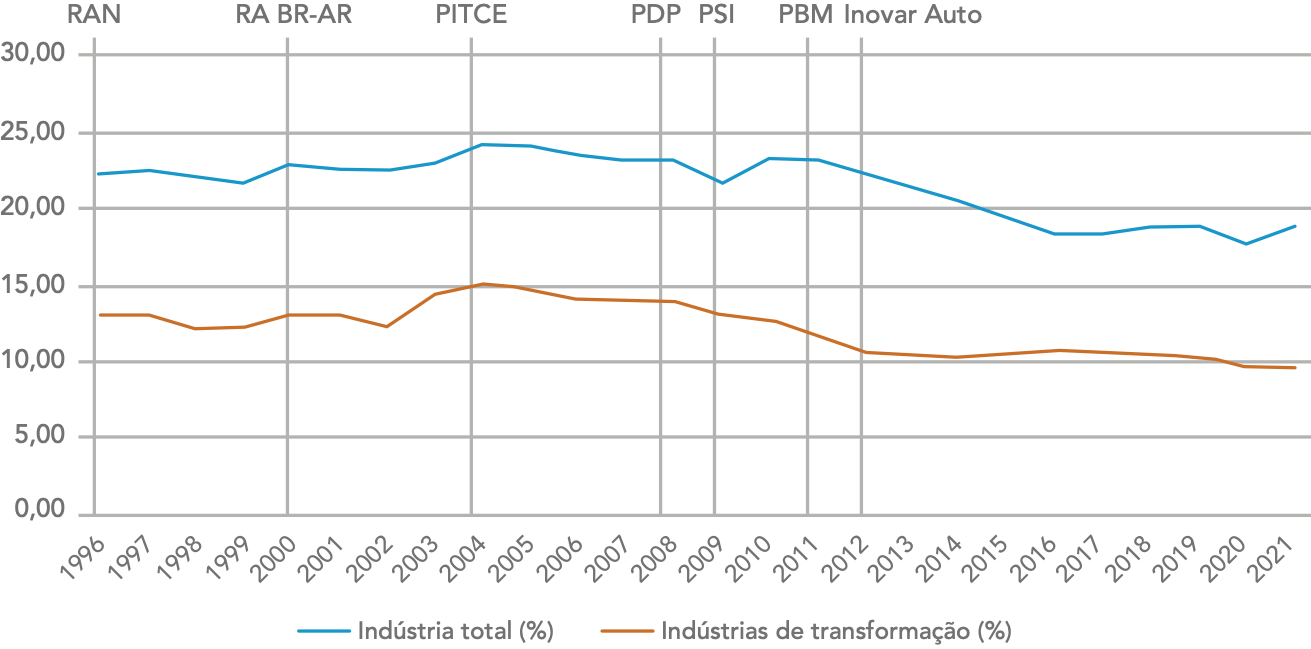 Não foi pela ausência de políticas industriais que a indústria perdeu participação no PIB ao longo dos últimos 25 anos
Fonte: IBGE - Contas Nacionais Trimestrais. https://sidra.ibge.gov.br
A atualidade da proposta de liberalização comercial no Brasil
O cenário internacional não questiona a ideia de liberalização comercial no Brasil
Tarifa média aplicada a produtos não agrícolas
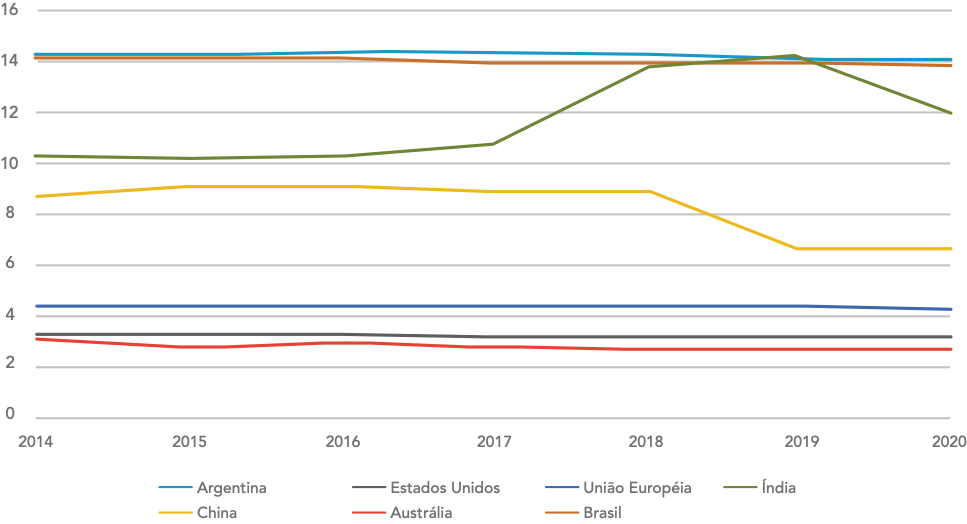 Não há, no mundo, um aumento significativo dos níveis de proteção comercial.
Fonte: WTO - https://timeseries.wto.org/
O cenário internacional não questiona a ideia de liberalização comercial no Brasil
Mudanças nas políticas nacionais de investimento
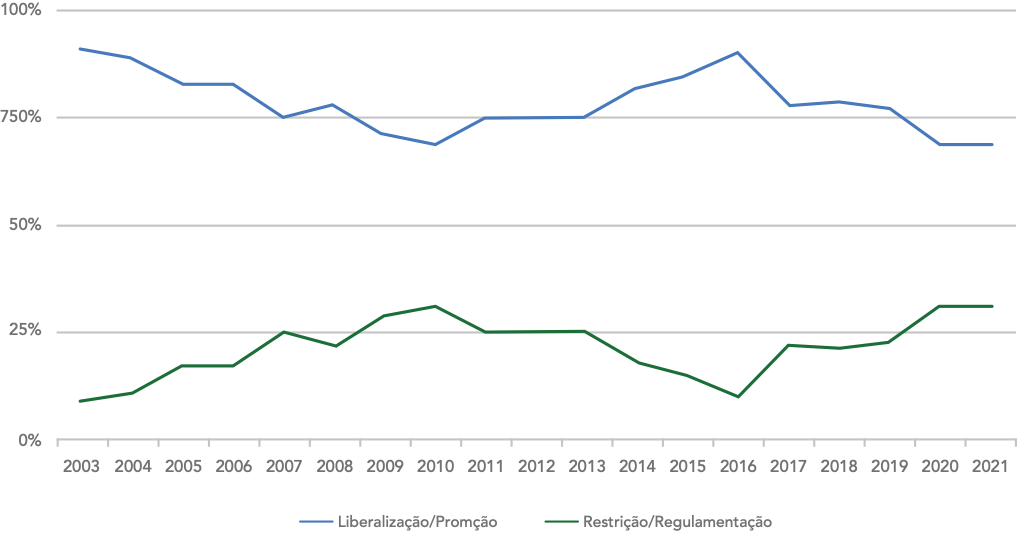 Protecionismo afeta principalmente investimentos em setores estratégicos do ponto de vista da segurança nacional, relacionado à percepção do “risco China”.
Fonte: UCNTAD, Investment Policy Monitor, vários números.
Para o Brasil, transformações globais trazem novas argumentos em favor da liberalização
Boa parte dos PEDs continua a buscar maior integração internacional:  CPTPP, RCEP e AfCFTA.

A opção protecionista não é a melhor solução: barreiras comerciais dificultam a superação de problemas quehoje impactam as cadeias de valor.

A redução dos custos de comércio torna-se um imperativo: Brasil não aproveitará oportunidades associadas à reconfiguração de cadeias de valor e à dupla transição dos sistemas produtivos (descarbonização e digitalização) sem reduzir custos de comércio  de bens e serviços.

Nesse quadro de incertezas, a liberalização comercial pode representar uma apólice de seguro.
A proposta de reforma comercial
Três grandes eixos
Liberalização comercial

Reformas na regulação de  importações de bens e serviços

tarifas
medidas não tarifárias
mecanismos que restringem os fluxos de comércio de serviços
negociações comerciais
Acompanhamento e mitigação de riscos

Propostas para lidar com custos e riscos potenciais


sociais
ambientais 
efeitos do reordenamento das cadeias de valor
Políticas complementares


Propostas para maximizar o aproveitamento das oportunidades geradas pela liberalização comercial

ingresso na OCDE
reforma tributária
recomposição do  financiamento às exportações 
melhoria da infraestrutura 
modernização da política de inovação
revisão dos mecanismos da ZFM
Liberalização comercial: a reforma tarifária
Critérios

reduzir a escalada tarifária

reduzir o custo das importações de produtos intermediários e de bens de capital

simplificar a estrutura tarifária, diminuindo o número de alíquotas do II
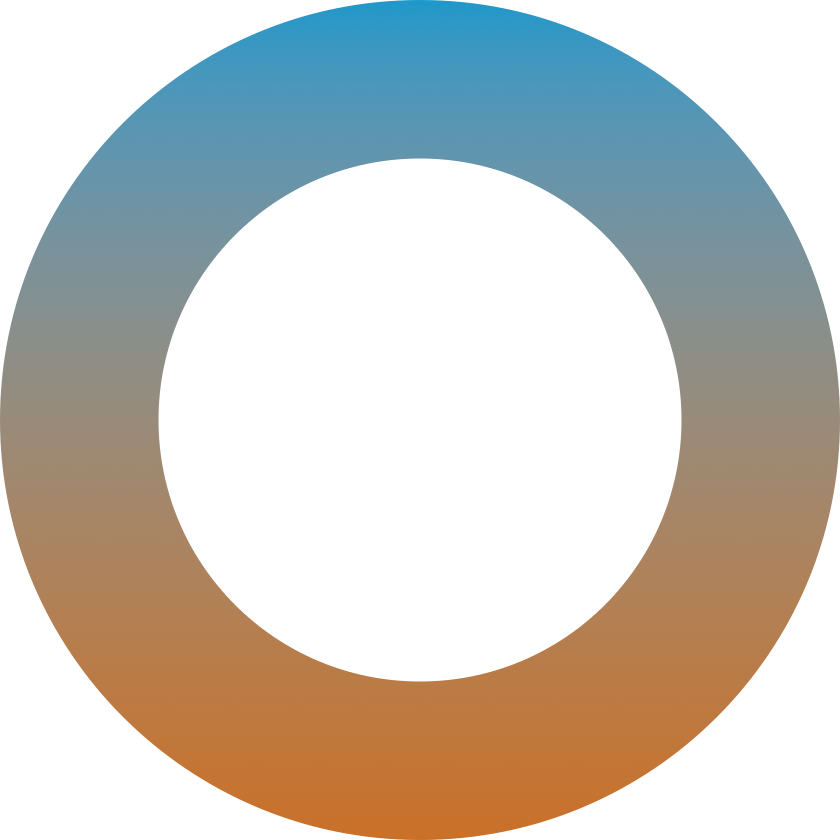 Liberalização comercial: a reforma tarifária
Etapas:  reforma implementada ao longo de quatro anos
A partir de 1/01/23 extensão a 100% das linhas tarifárias da redução de 20% já aplicada desde maio de 2022.
Em 1º de janeiro dos três anos subsequentes, reduções distribuídas em percentuais iguais das alíquotas de todos os produtos.
Impactos sobre a proteção média
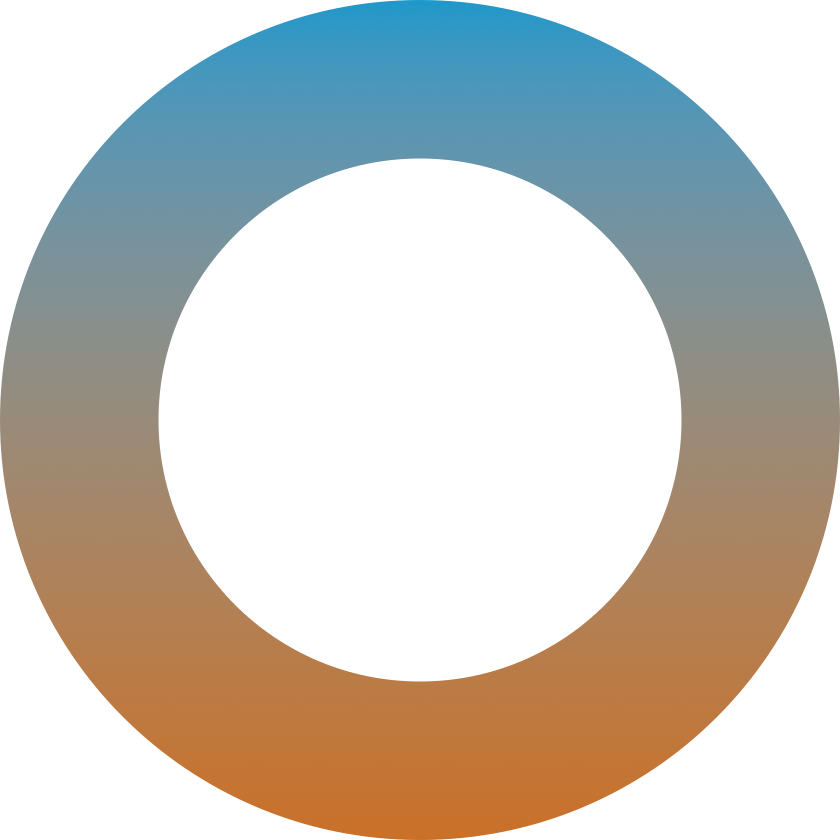 teto da nova estrutura tarifária será de 15% - definição de pico tarifário OMC
 média simples da tarifa chegaria a 5,9% ao final do período 
África do Sul, China, Colômbia, Filipinas, Indonésia, Malásia e México têm tarifas médias no intervalo entre 5,8% e 8,1% 
tarifa média dos países da OCDE: 4,4%
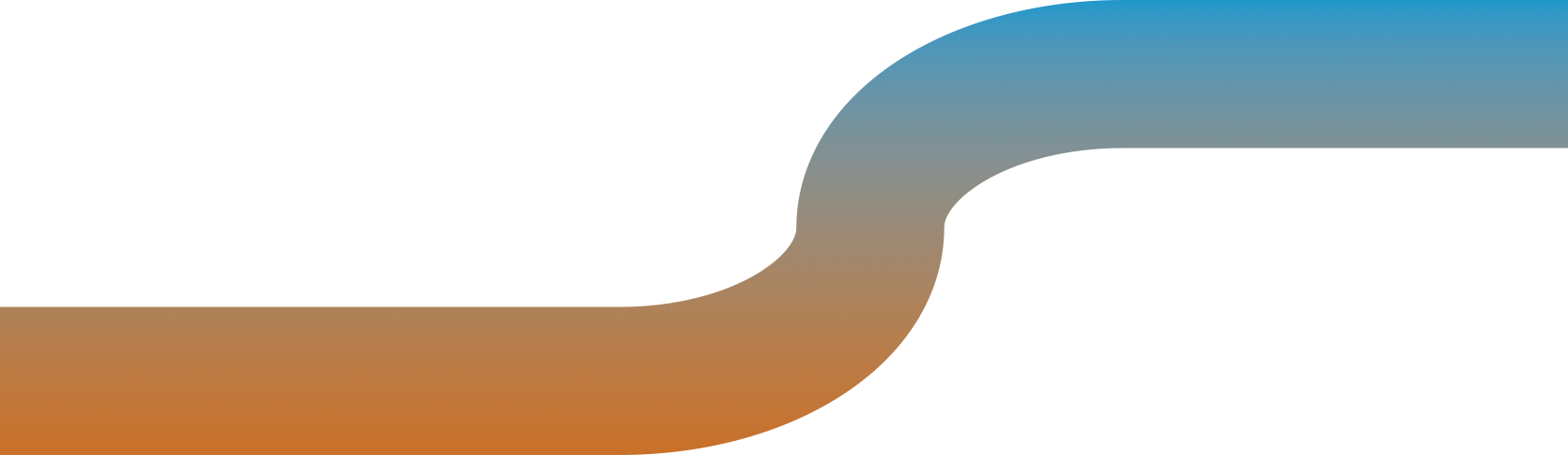 Iniciativas complementares à reforma tarifária
Fim do mecanismo de ex-tarifários

Adesão a Acordos Plurilaterais de eliminação de tarifas na OMC: ITA e Aviação Civil

Redução acelerada das tarifas para bens de capital ambientais

Revisão das tarifas consolidadas na OMC
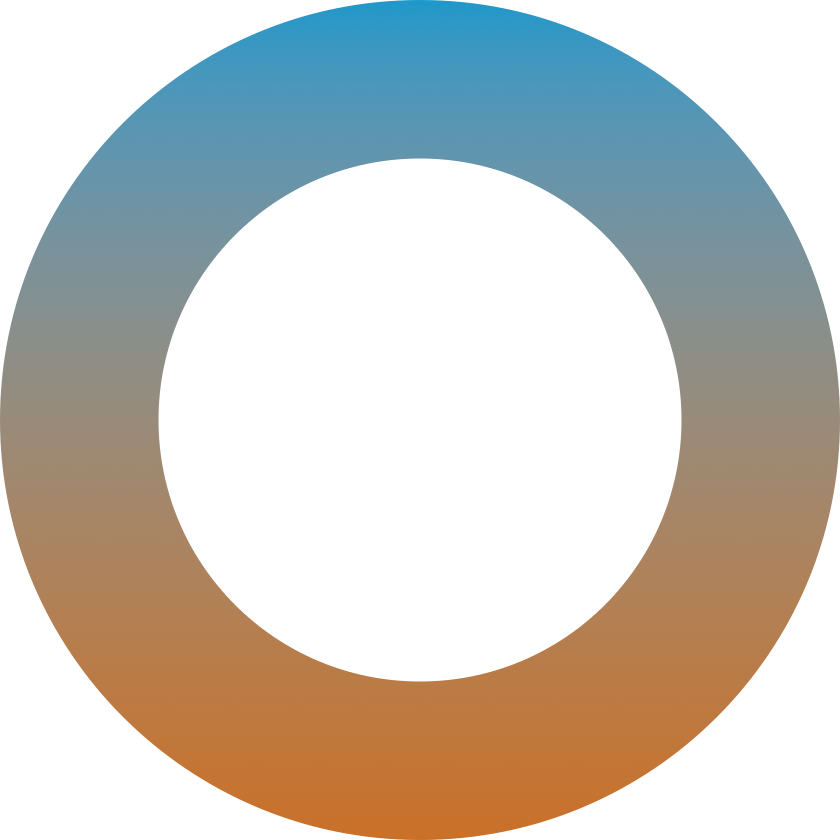 Medidas não tarifárias
Conclusão do Portal Único de Comércio Exterior com pleno funcionamento do Novo Processo de Importação
Redução substancial do número de produtos sujeitos a licenciamento não automático de importações

Regulação para importação de produtos remanufaturados

Revisão do regime de importação pelos Correios ou serviços de remessa expressa
Adoção de critérios para a avaliação de interesse público na revisão das medidas de defesa comercial

Apoio, na OMC, a esforços para atualizar a normativa multilateral relativa à concessão de subsídios
Liberalização do comércio de serviços
Problemas:
O tratamento tributário na importação de serviços técnicos no Brasil, essenciais para a incorporação de tecnologia, consultoria empresarial etc., pode variar entre 41% e 51%

O Brasil não dispõe de um programa para desonerar a importação e a aquisição de serviços utilizados por exportadores de bens
Propostas: 
Reduzir a carga tributária na importação de serviços, com a extinção da CIDE-Remessas
Evitar tributação sobre as exportações de serviços
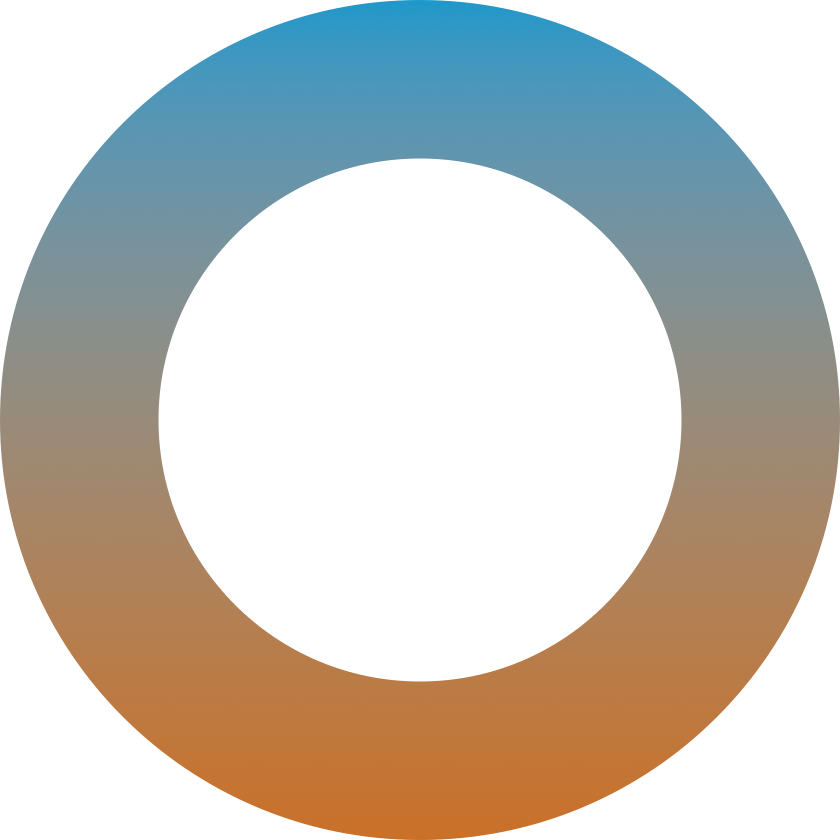 Negociações comerciais
Apesar do cenário internacional restritivo, manter a dimensão negociada de uma política comercial voltada para a liberalização continua a fazer sentido para o Brasil:
A dimensão negociada contribui para melhorar as condições de acesso absolutas e relativas aos mercados de outros países.

Acordos preferenciais profundos incluem a dimensão regulatória das políticas comerciais.

Acordos atuam como redes de segurança para a preservação de acesso em tempos de incertezas. 

Acordos podem ser relevantes para atração de investimentos em contexto de reconfiguração de cadeias de valor. Regionalização pode adquirir novo fôlego nesse contexto.
Negociações comerciais: prioridades e pendências
Iniciativas prioritárias:
Ratificação dos acordos já negociados 
Revisão do modelo do MERCOSUL 
Construção de um espaço de livre comércio na América do Sul
Iniciativas pendentes ou em curso: 
Aprofundamento das relações econômico-comerciais com a América Latina
Conclusão das negociações em curso com Coreia do Sul e Canadá
Em que pese a crise do multilateralismo, a OMC deveria continuar merecendo prioridade por parte do novo governo.
Políticas de acompanhamento e mitigação de riscos
Riscos da liberalização que devem ser mitigados
Impactos sobre emprego

a liberalização produz ganhadores e perdedores
ganhos de comércio e seus efeitos distributivos estão intrinsecamente ligados
custos de ajustamento reduzem ganho agregado de bem-estar e incidem sobre a economia política do processo
simulação com proposta do Cindes indica redução de 7,5% no desemprego
impactos setoriais/locais
Impactos ambientais

intensidade e direção variam ao longo do tempo, em função dos impactos estáticos e dinâmicos 
no curto prazo, predominam impactos estáticos e  efeitos escala e composição
no longo prazo, efeitos tecnológicos geram impactos positivos sobre redução de emissões e poluição.
Impactos sobre cadeias de suprimentos
percepção de risco associada às cadeias de valor se intensificou 
setores sentem os efeitos deste cenário internacional: setores dependentes do acesso a semicondutores; setores do agro com risco de escassez de fertilizantes
risco: propostas de políticas para fomentar a produção doméstica de semicondutores e a autossuficiência no setor de fertilizantes
Propostas para mitigação de riscos
Impactos sobre emprego
avaliação de impactos da política de liberalização sobre emprego.
 readequação das políticas de requalificação profissional às necessidades de mitigação dos custos da abertura
coordenação entre entes nacionais e subnacionais
reforço aos programas horizontais de proteção social
Impactos ambientais
rigor da política ambiental do país e de seu enforcement
inclusão de compromissos de desenvolvimento sustentável nos acordos comerciais negociados pelo Brasil
engajamento dos atores públicos e privados nas arenas de formulação de padrões voluntários de sustentabilidade
Impactos sobre cadeias de suprimentos
avaliação criteriosa de riscos associados às cadeias: exemplo da Austrália.
IPEA poderia se responsabilizar pela execução deste tipo de avaliação
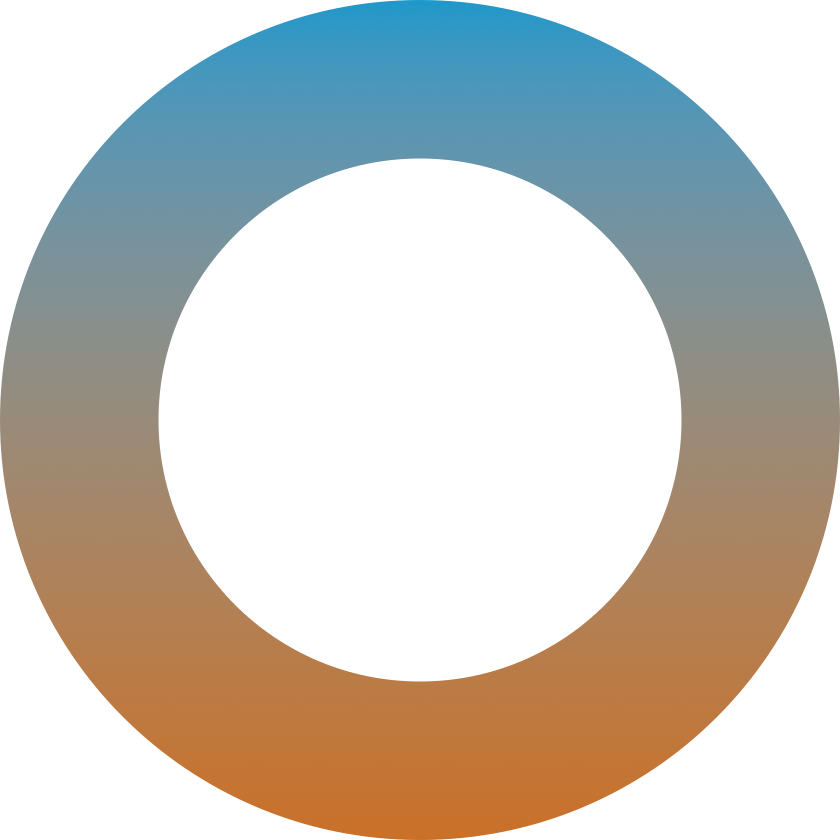 Políticas complementares
Políticas complementares
Não se deve condicionar a abertura comercial à adoção destas medidas, mas algumas políticas são de grande importância para a plena realização do potencial da reforma comercial:
Acesso à OCDE
Reforma tributária pró-comércio e investimentos (IVA no destino, preços de transferência modelo OCDE)
Recomposição dos mecanismos de financiamento às exportações


Melhoria da Infraestrutura de transporte e logística
Modernização da política de inovação
Revisão da política de incentivos da Zona Franca de Manaus
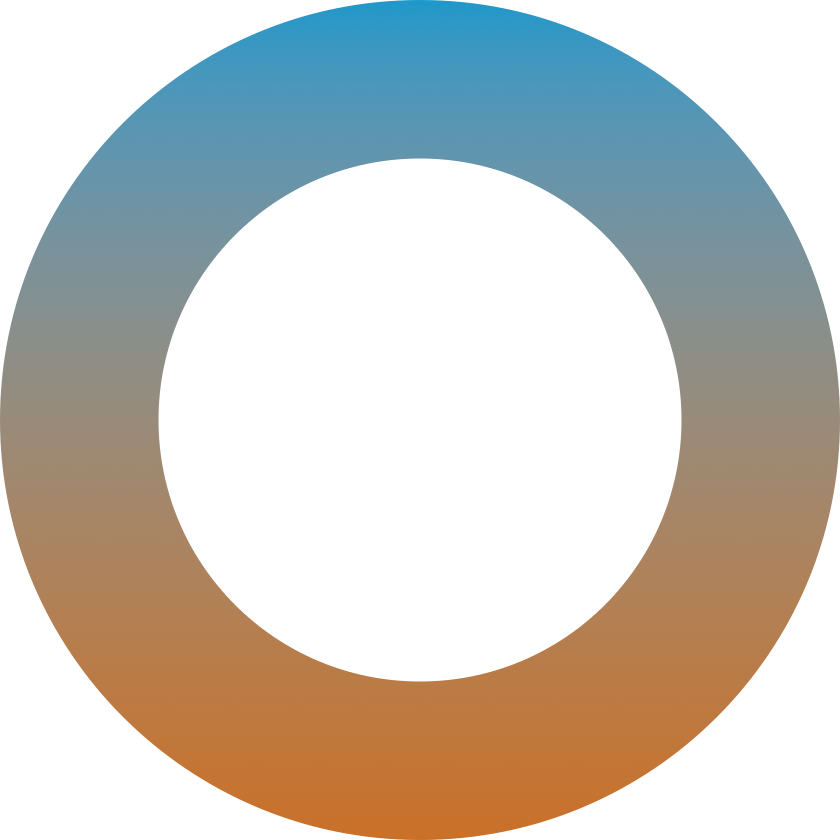 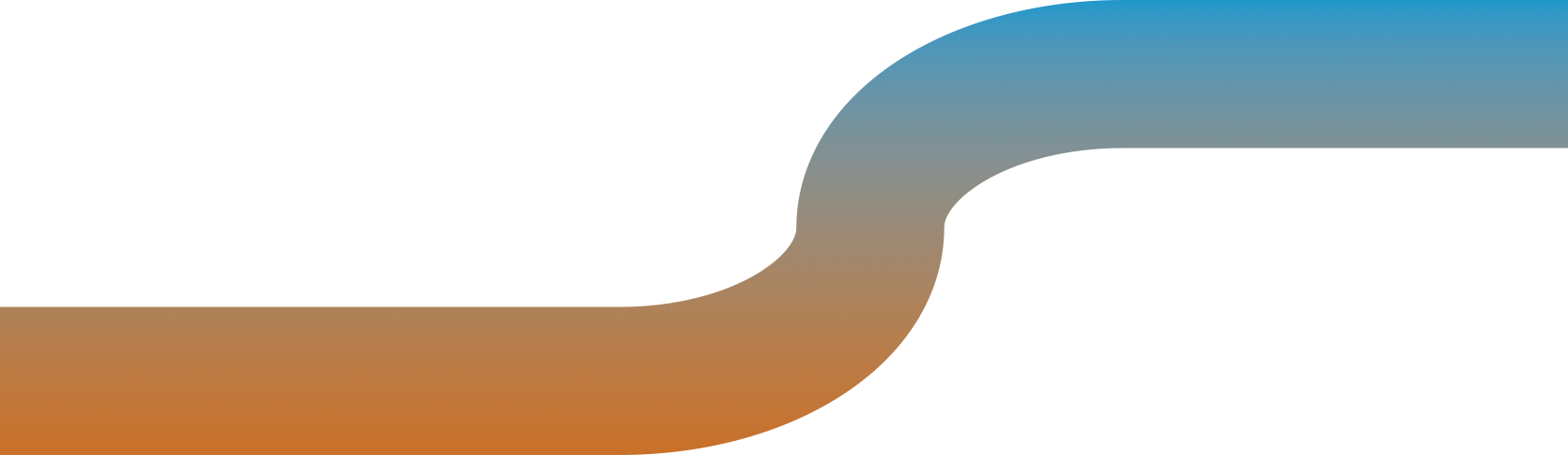 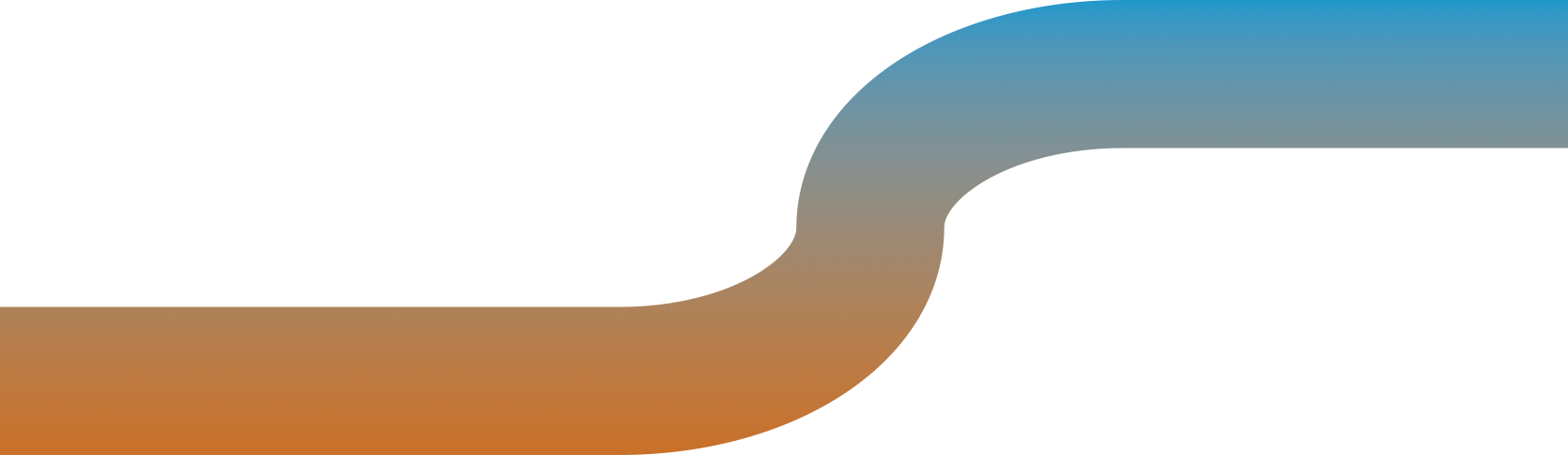 Integrar para crescer
uma proposta de liberalização comercial
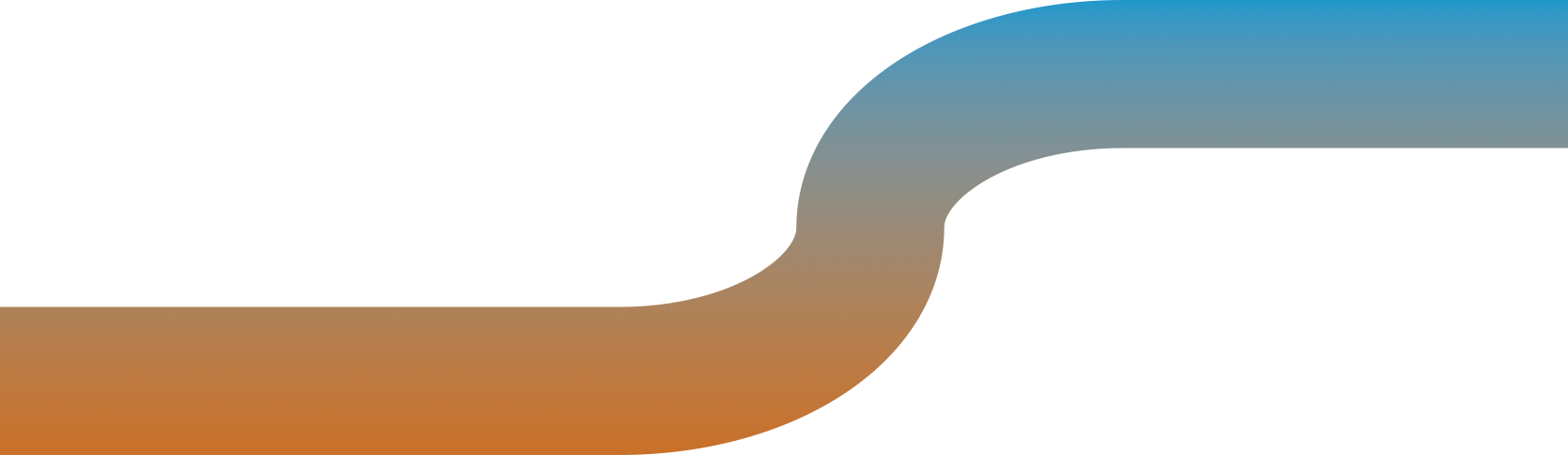 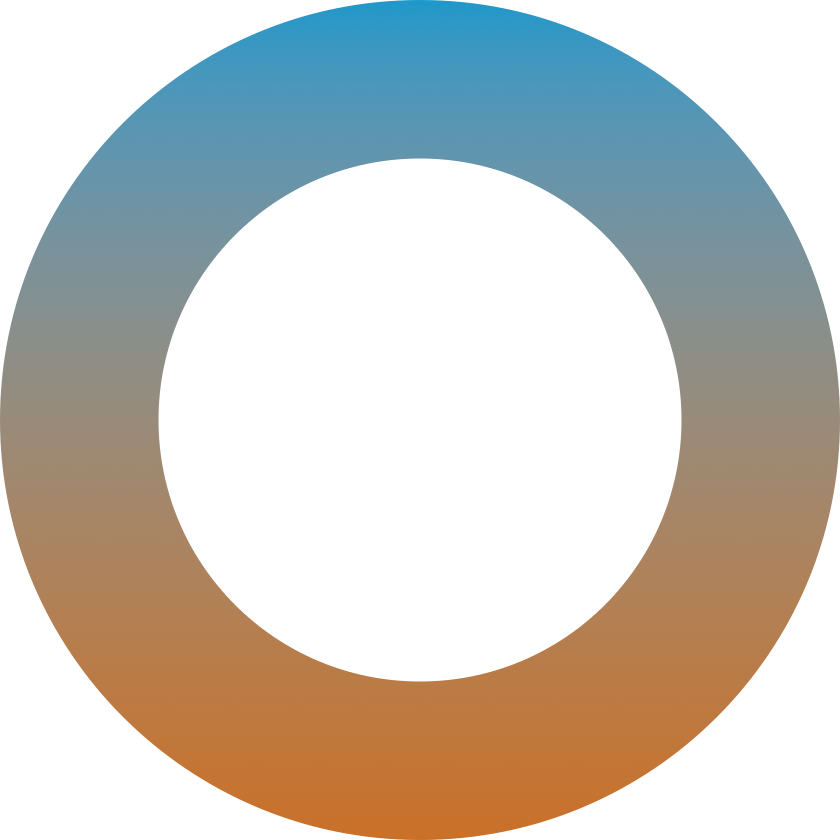 Agosto de 2022